Ile to kosztuje? Cz. III
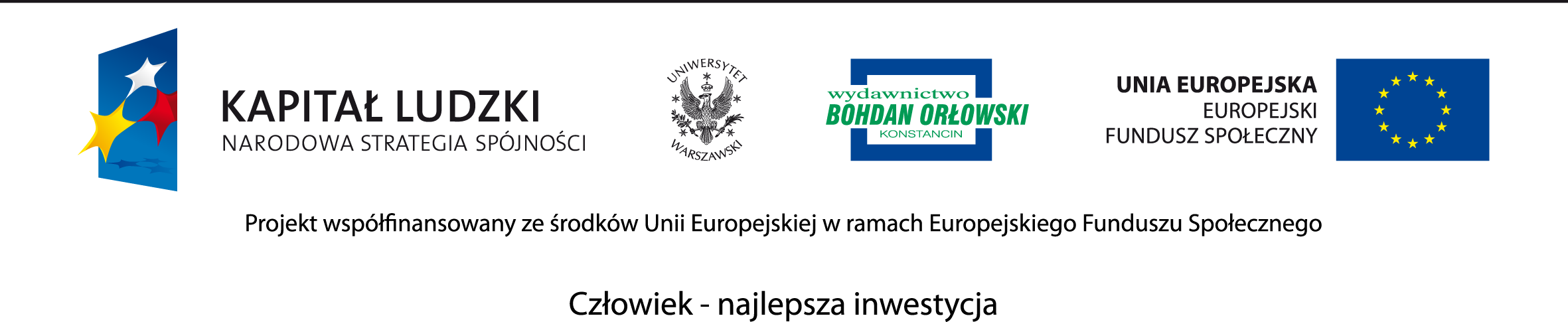 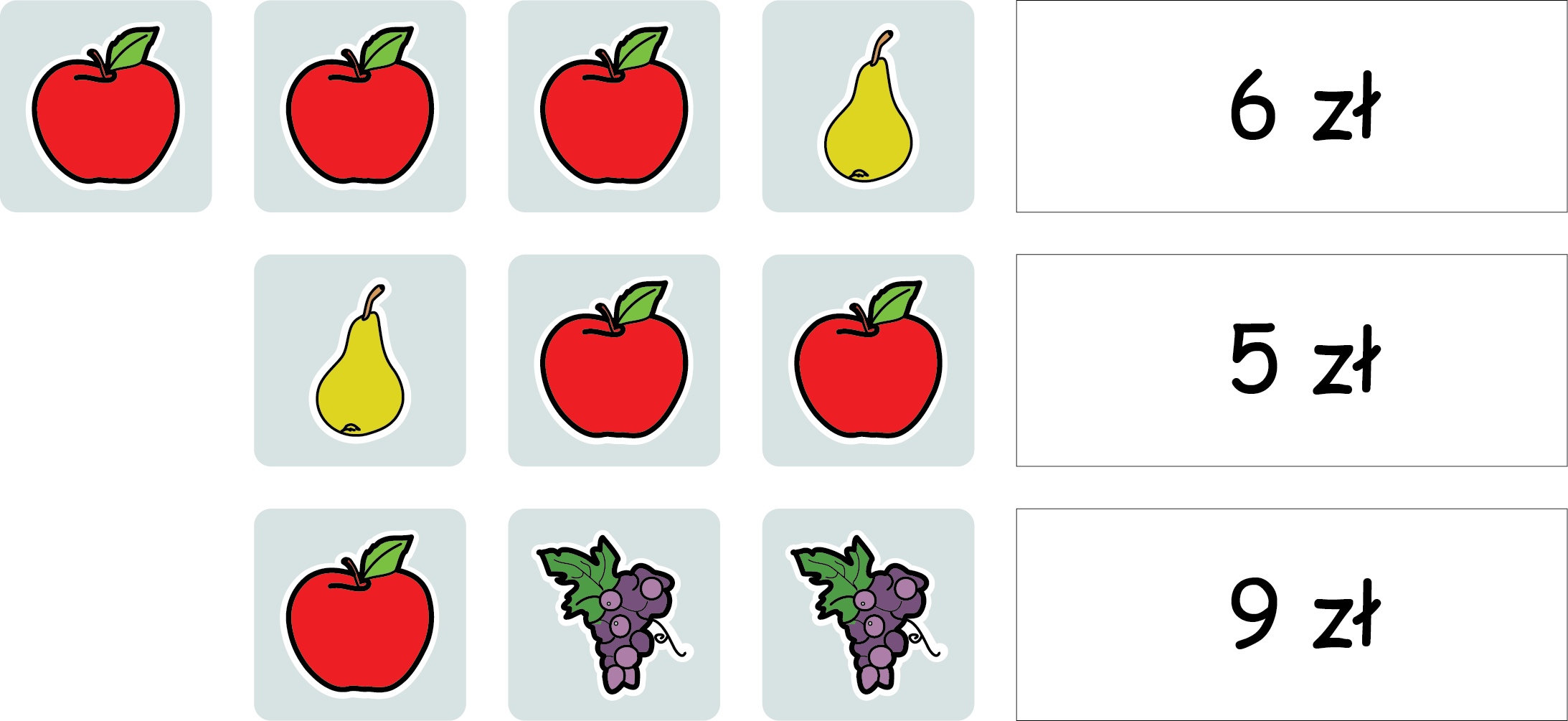 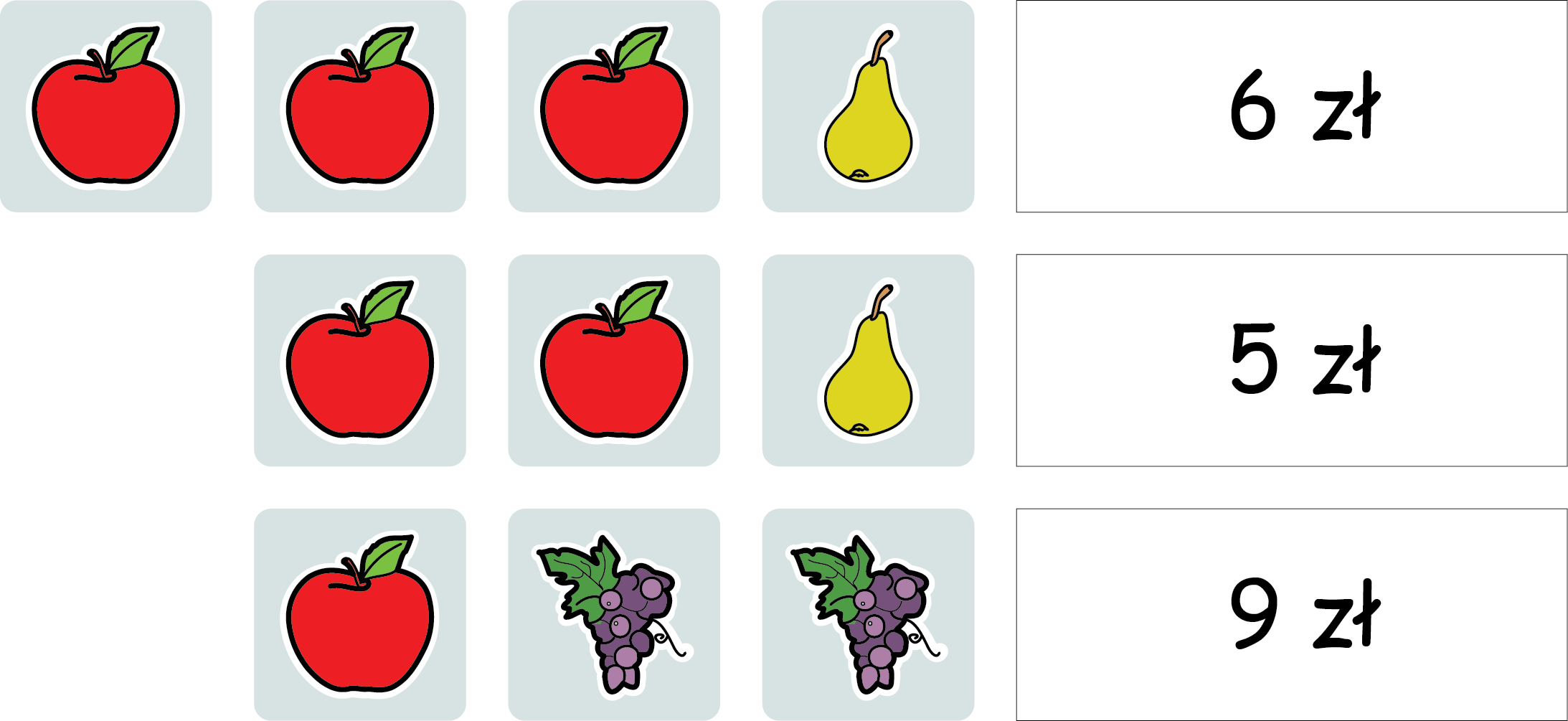 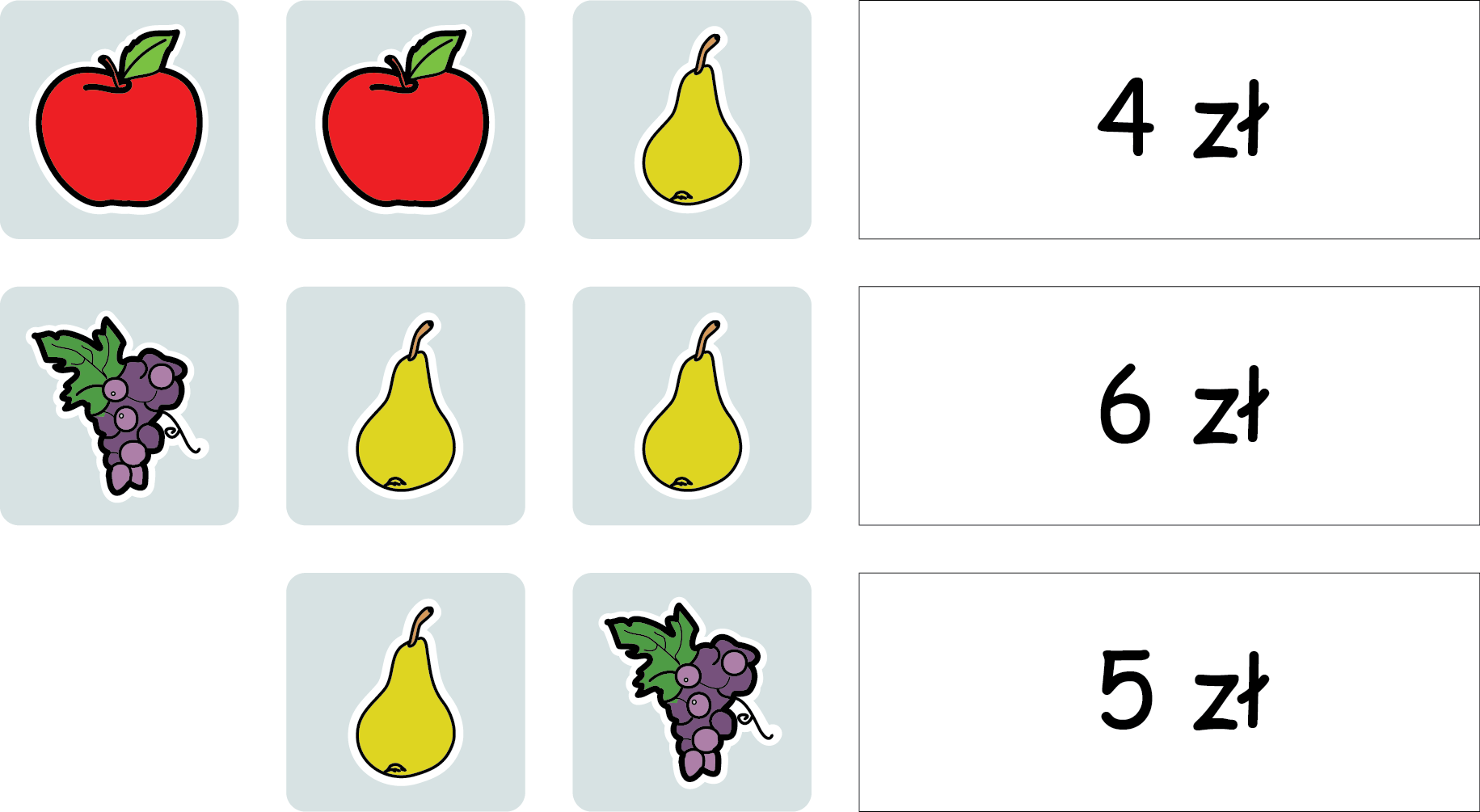 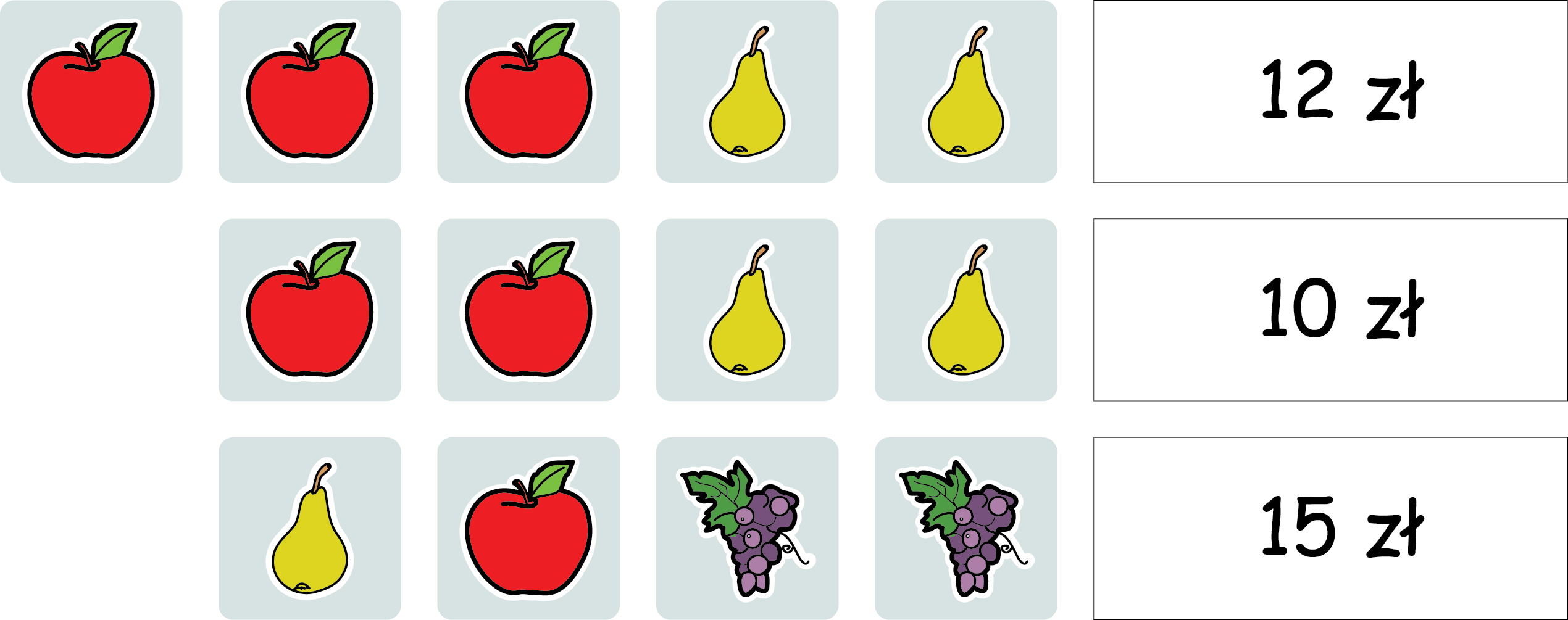 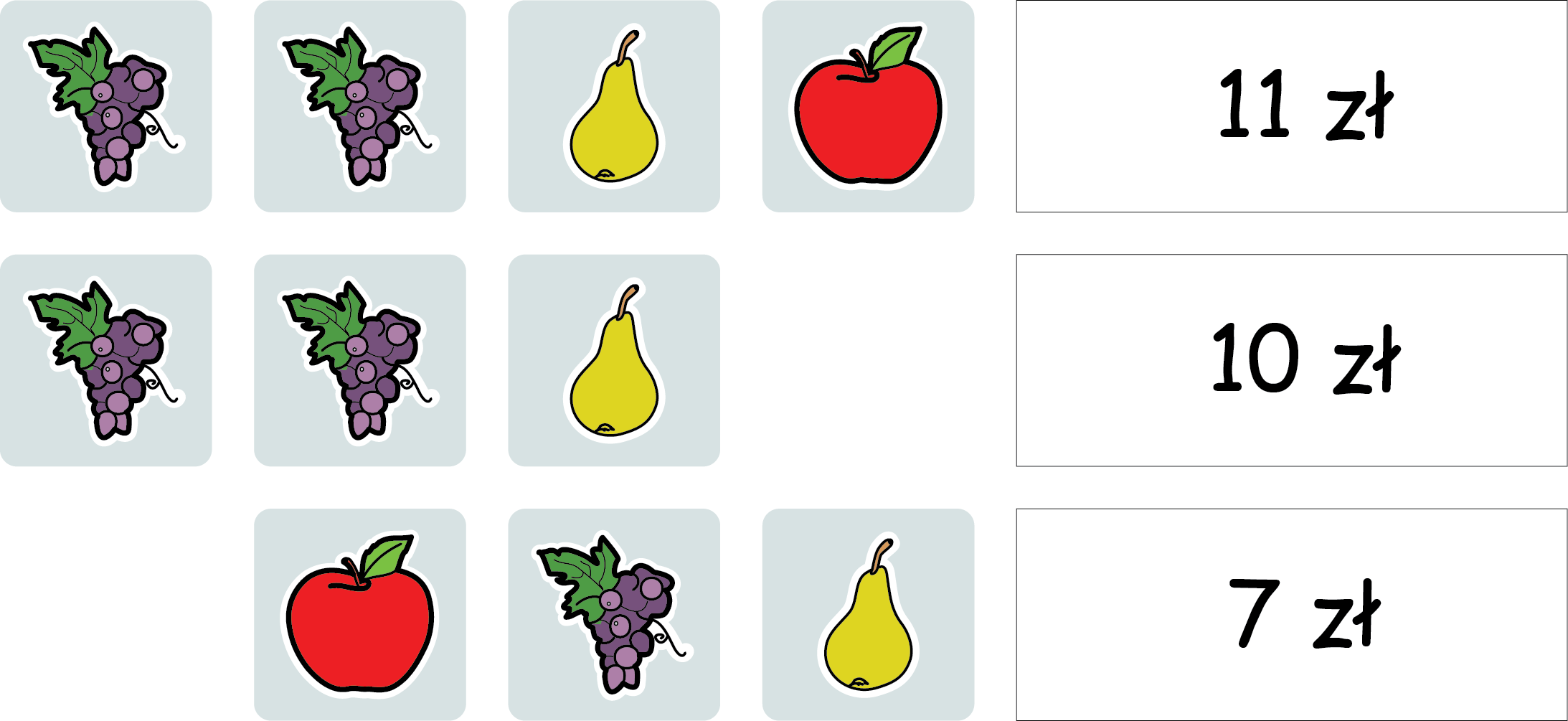 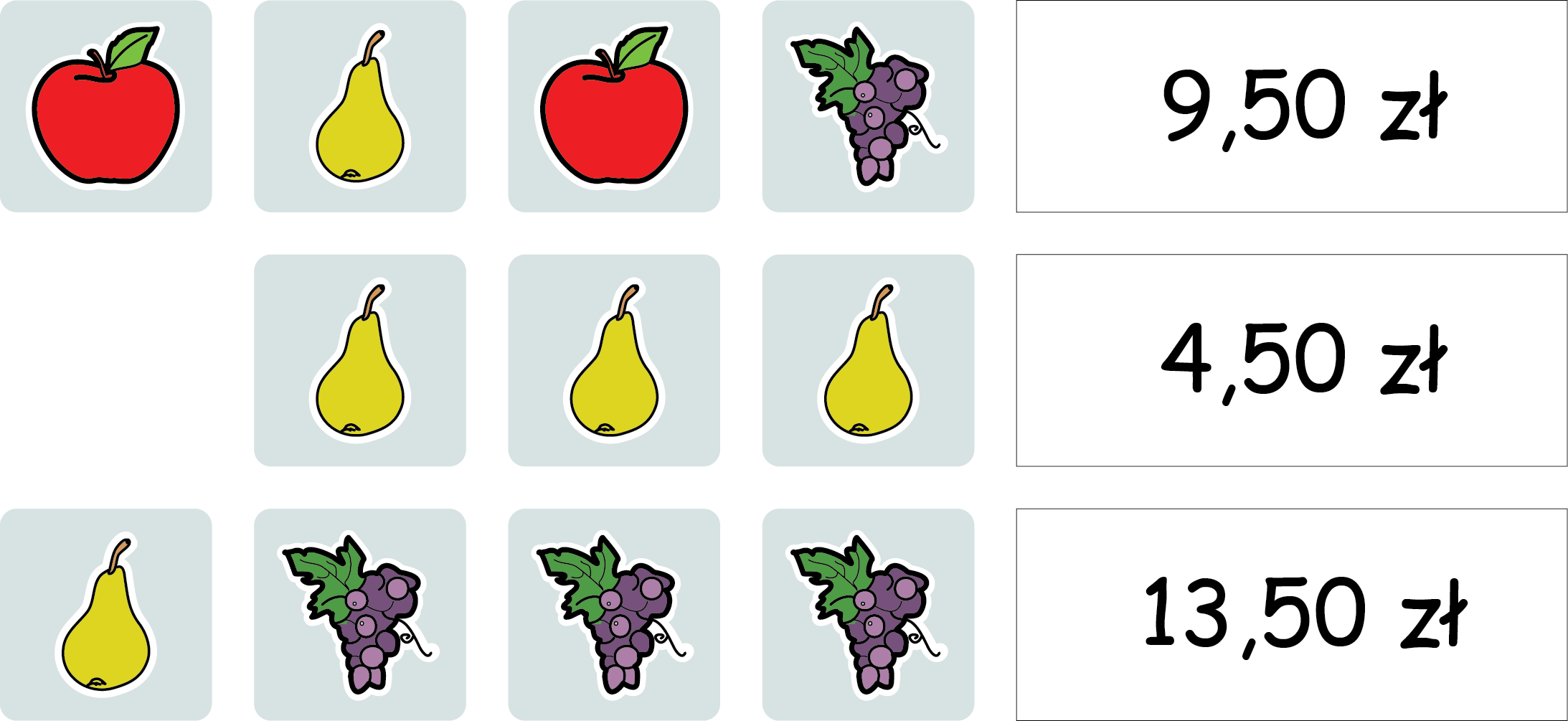 Trzy kubki i cztery filiżanki kosztują razem 30 zł.
Trzy kubki i osiem filiżanek kosztują razem 42 zł.
Ile kosztuje kubek, a ile filiżanka?
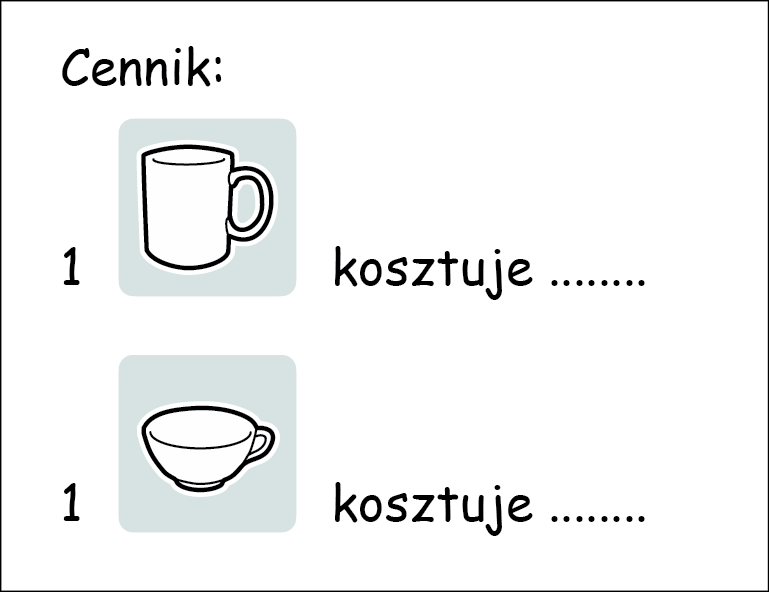 Trzy jabłka i trzy gruszki kosztują 9 złotych.
Trzy jabłka i kiść winogron kosztują też 9 złotych, 
a jabłko i kiść winogron 5 złotych.
Ile kosztuje każdy z tych owoców?
Trzy jabłka i trzy gruszki kosztują 9 złotych.
Trzy jabłka i kiść winogron kosztują też 9 złotych, 
a jabłko i kiść winogron 6 złotych.
Ile kosztuje każdy z tych owoców?
Jabłko, gruszka i kiść winogron kosztują 9 złotych.
Trzy jabłka i kiść winogron kosztują też 9 złotych, 
a jabłko i kiść winogron 6 złotych.
Ile kosztuje każdy z tych owoców?
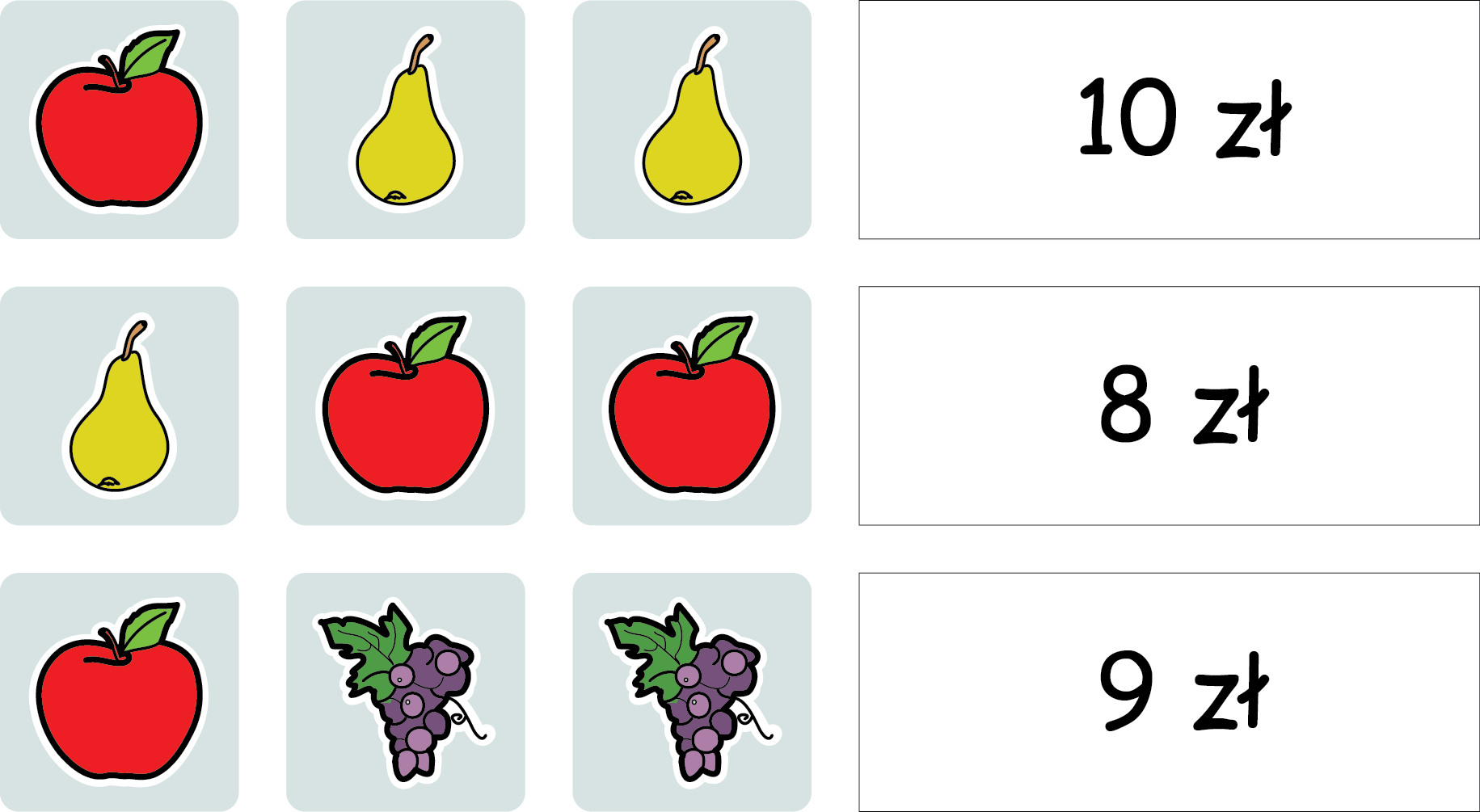 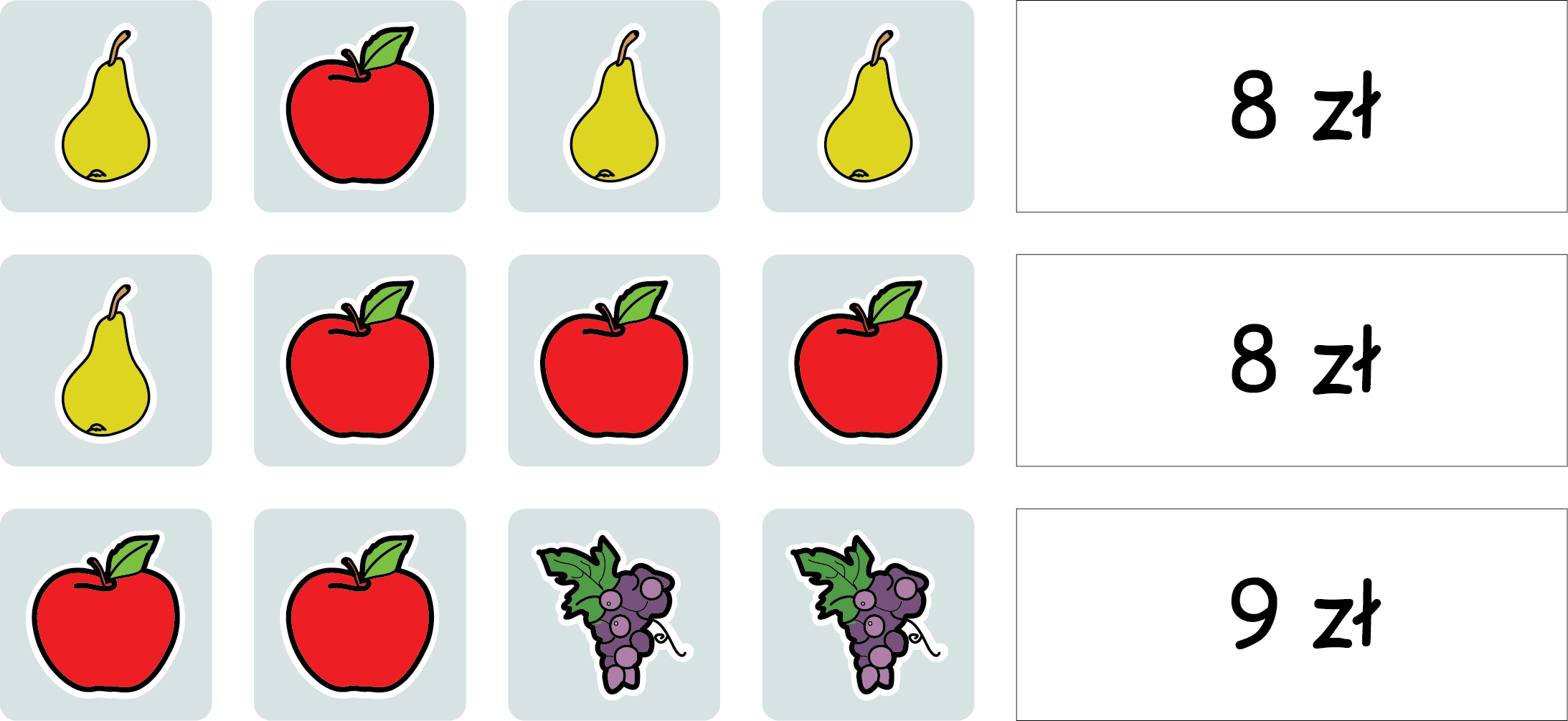 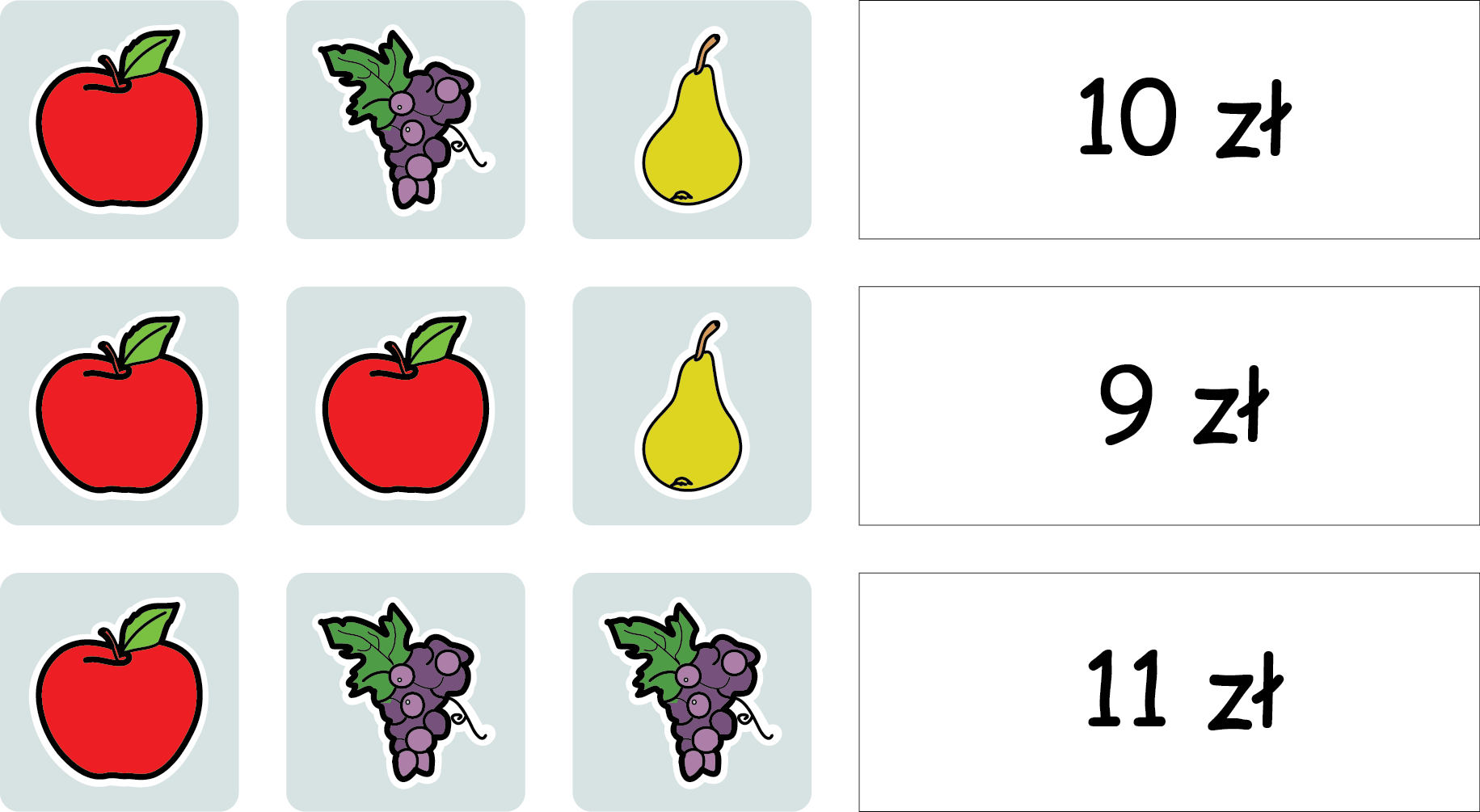